Matter and Measurement
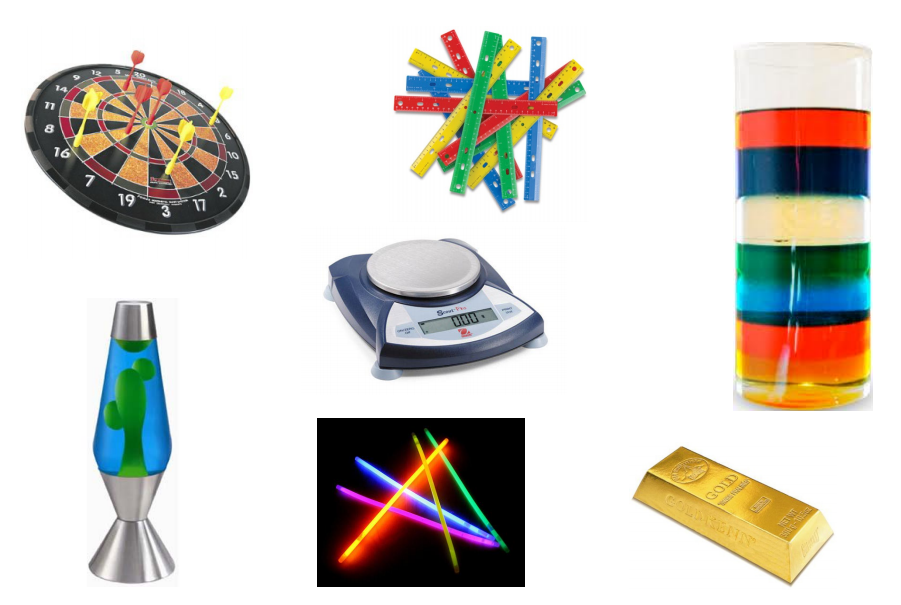 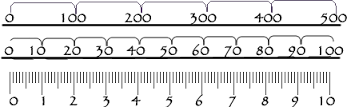 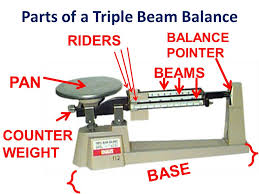 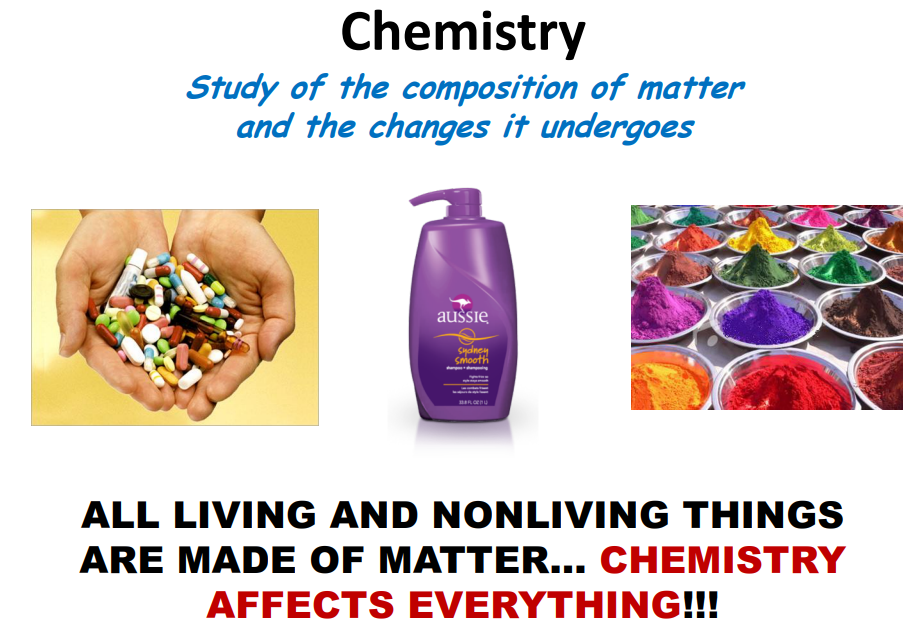 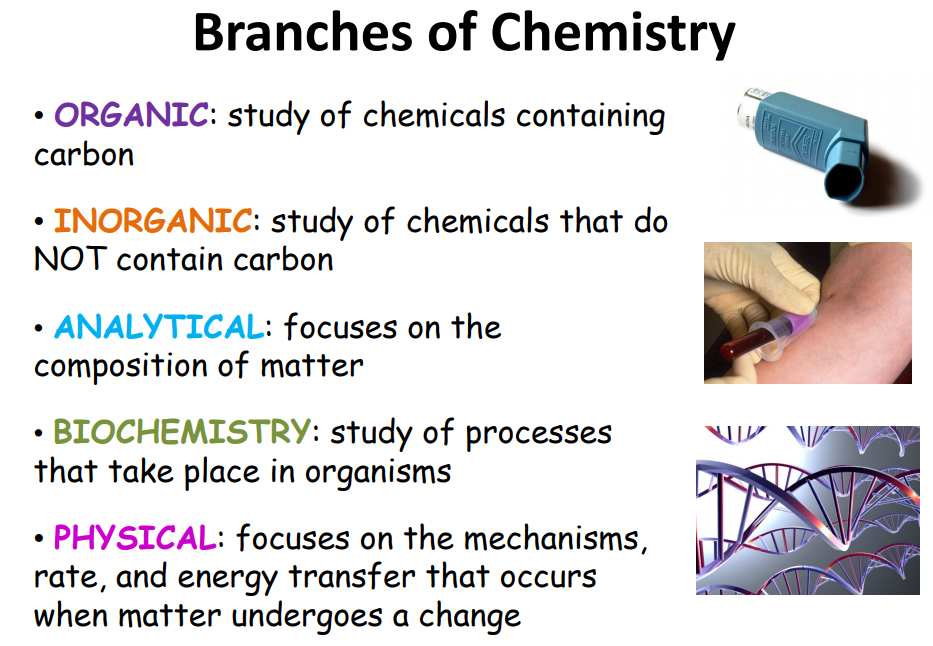 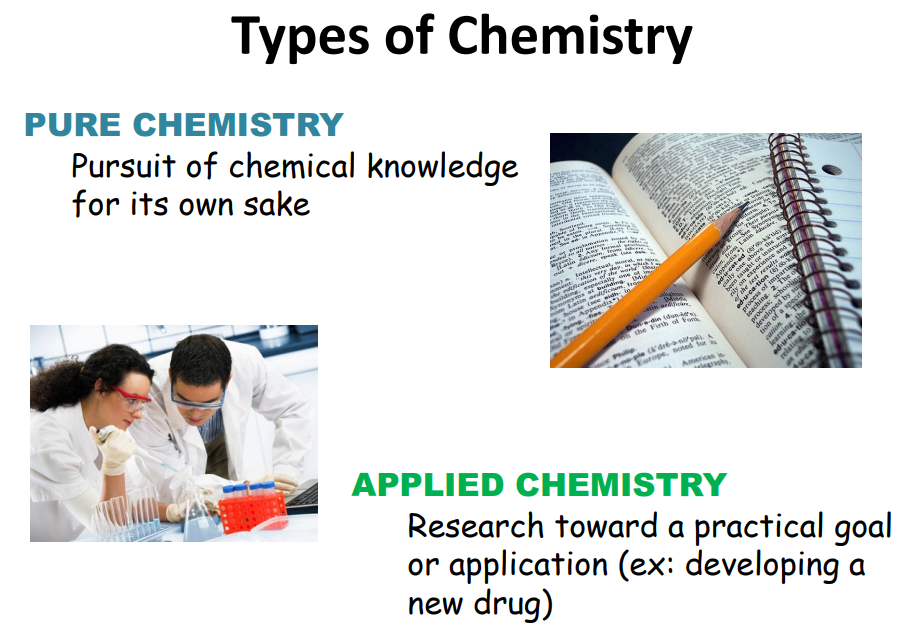 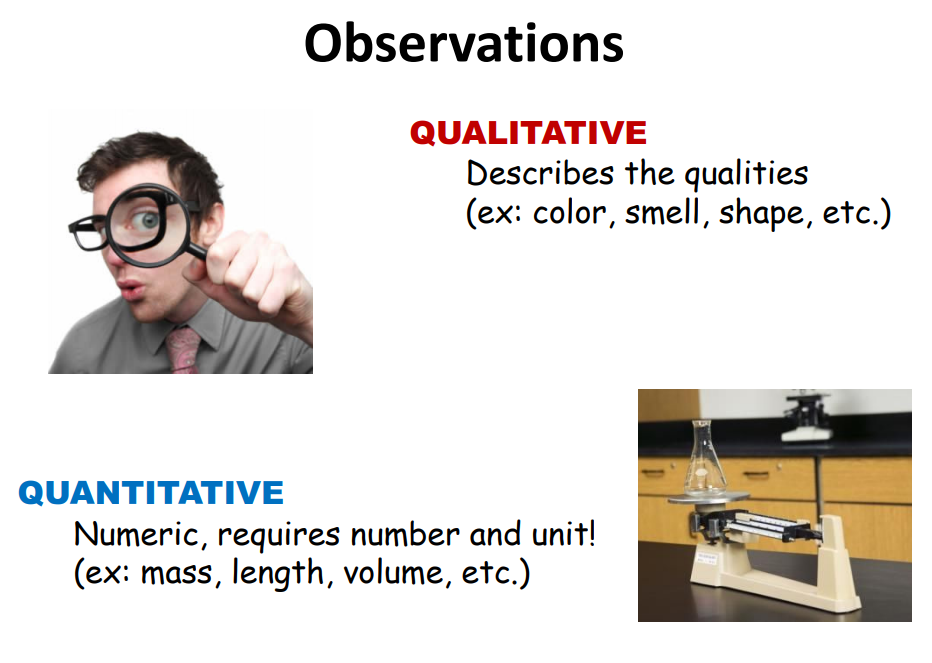 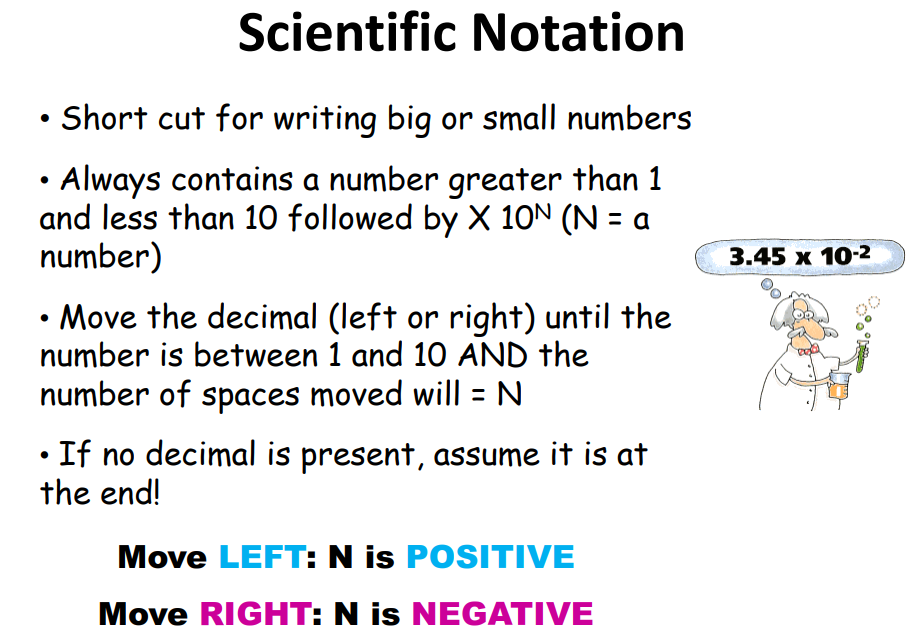 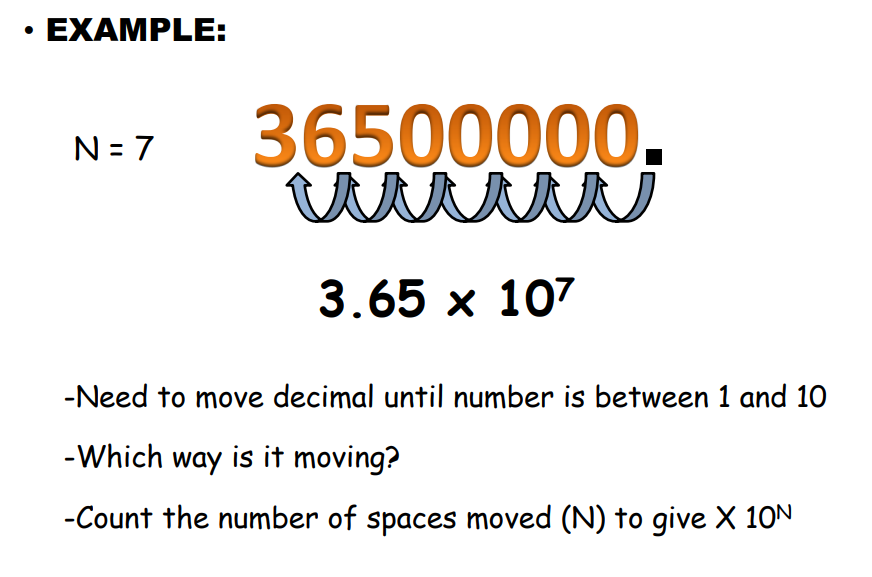 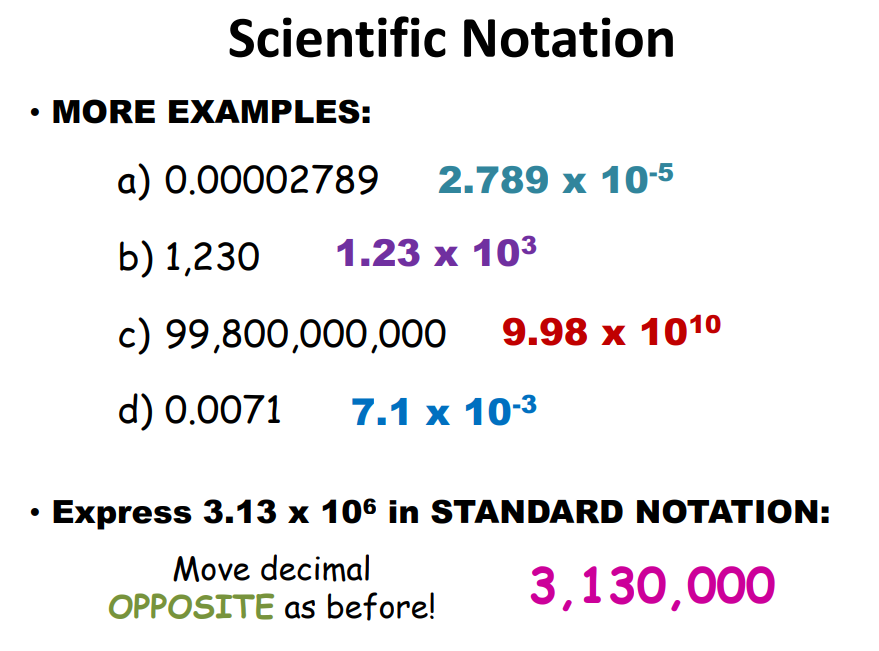 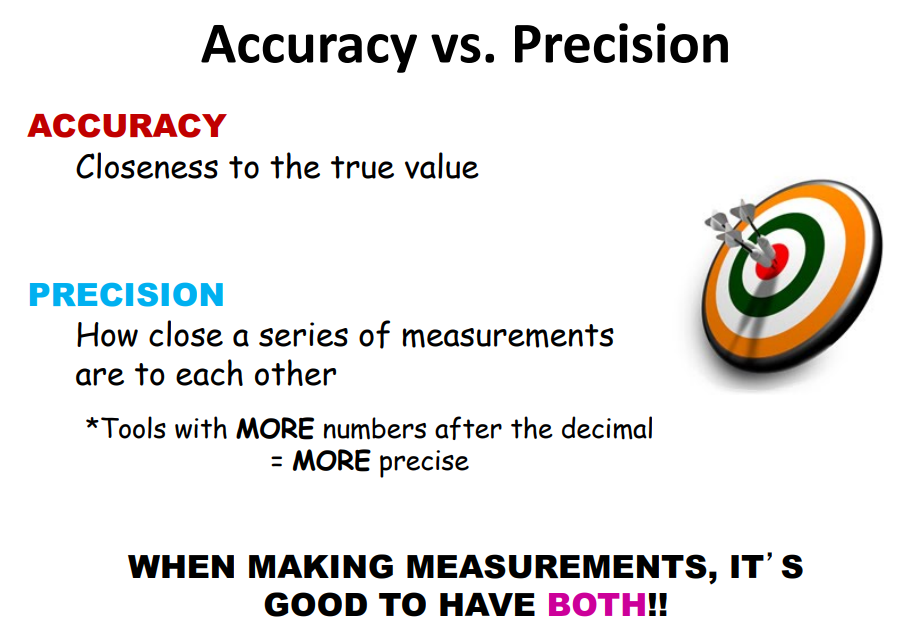 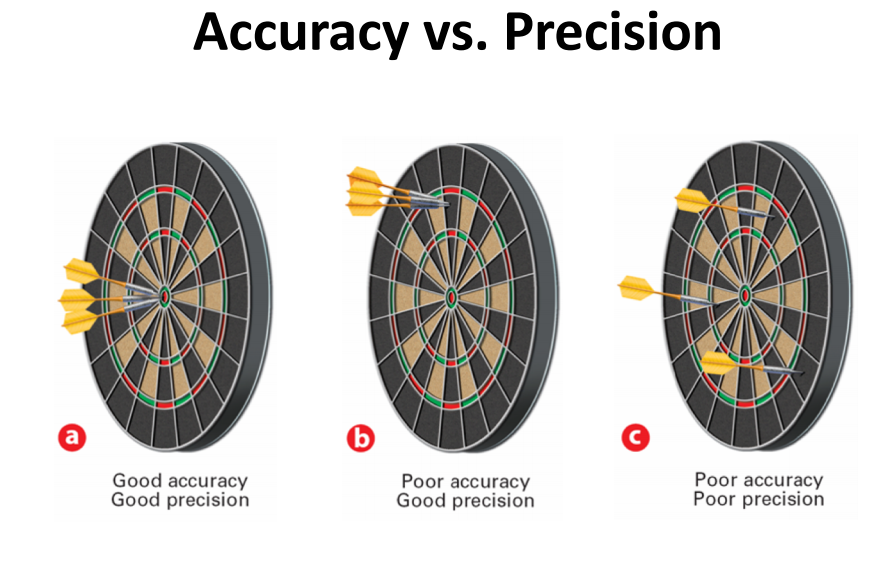 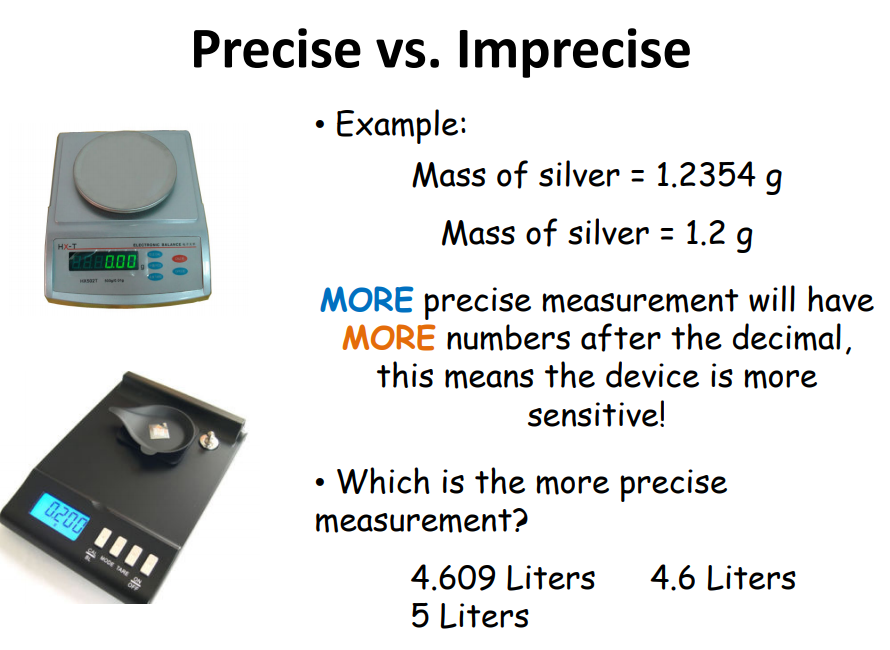 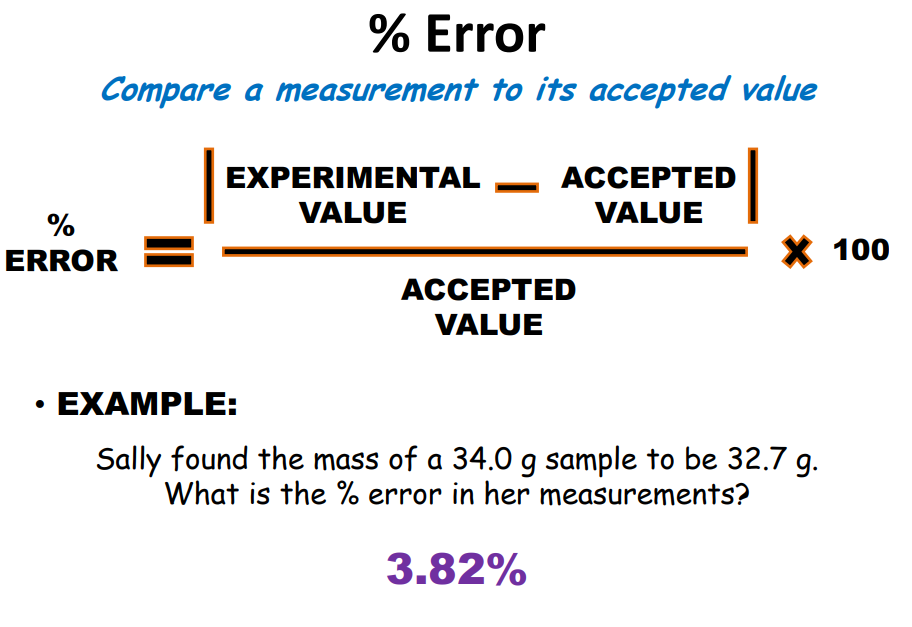